Pautas para un diseño instruccional conceptualmente transparente
PAUTAS
ELABORAR UN MAPA CONCEPTUAL DE REFERENCIA
RECOGER INFORMACIÓN SBRE EL CONOCIMIENTO PREVIO DE LOS/LAS ALUMNOS/AS
ELABORAR ACTIVIDADES QUE PUEDEN ESTRUCTURARSE CON LA UVE, ENMARCADAS EN TRES FASES:
FASE INTRODUCCIÓN
FASE FOCALIZACIÓN
FASE RESUMEN
FASE INTRODUCCIÓN
Los/las alumnos/as dispondrán de oportunidades para dar su opinión, punto de vista y valoración general acerca del concepto/idea/problema sobre el que se va a profundizar a lo largo de la instrucción.
Fase focalización
En la segunda fase se trabajará sobre una serie de reconciliaciones y conceptos progresivamente diferenciados, 
Por ejemplo en relación a la desertificaciön se diferencian  cuatro bloques: desertización, suelo, actividad humana y erosión. 
Por ejemplo en relación a la energía:
Fase resumen
En la fase de resumen los/las alumnos/as dispondrán de la oportunidad de aplicar y reorganizar lo trabajado a lo largo de la instrucción, teniendo, en definitiva, la oportunidad de realizar propuestas concretas en torno al problema tratado.
LA DESERTIFICACIÓN
INSTRUCCIÓN EXPERIMENTAL
LAS TRES FASES DE LA INSTRUCCIÓN (LEAP)
INTRODUCCIÓN
Se trabaja sobre el concepto inclusor objeto de la ins-trucción y las proposiciones principales subsumidas en él.
FASE DE FOCALIZACIÓN
Se identifican y se desarrollan las diferenciaciones progre-sivas y las reconciliaciones de otros conceptos inclusores significativos en relación con el concepto más inclusor.
FASE DE RESUMEN
Se llevan a cabo las últimas actividades tendentes a reunir, relacionar y aplicar toda la información recogida en torno a la desertificación durante la fase de focalización.
7
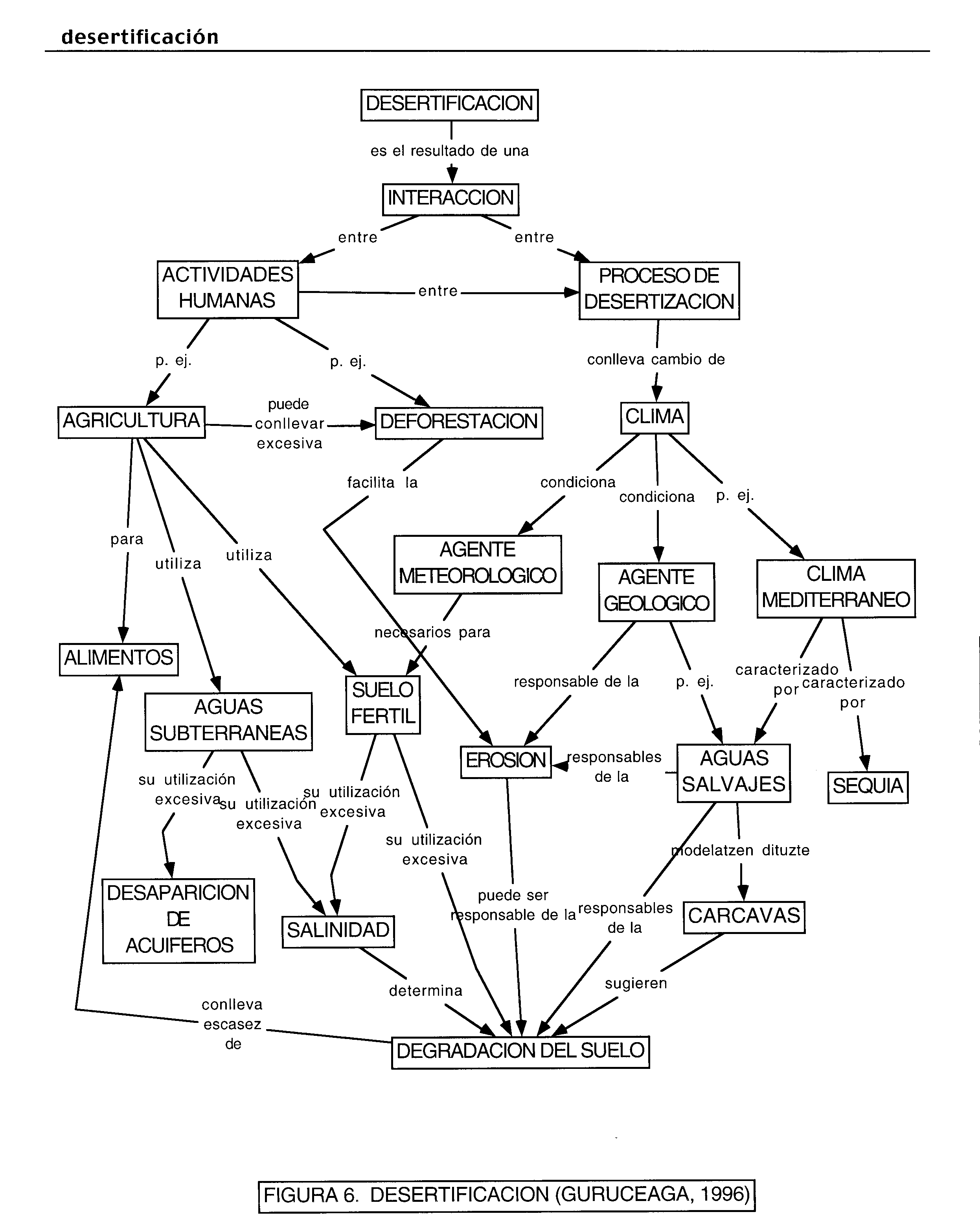 8
FASE DE FOCALIZACIÓN DE LA INSTRUCCIÓN:
DESERTIZACIÓN
SUELO
A12: Observación sistemática de un suelo concreto
A13: Mapa conceptual acerca del suelo. Opinión del aula.
A14-15 Sesiones de laboratorio.
ACTIVIDAD HUMANA: Agricultura intensiva
EROSIÓN
A26: Conociendo la real y potencial de Navarra
9
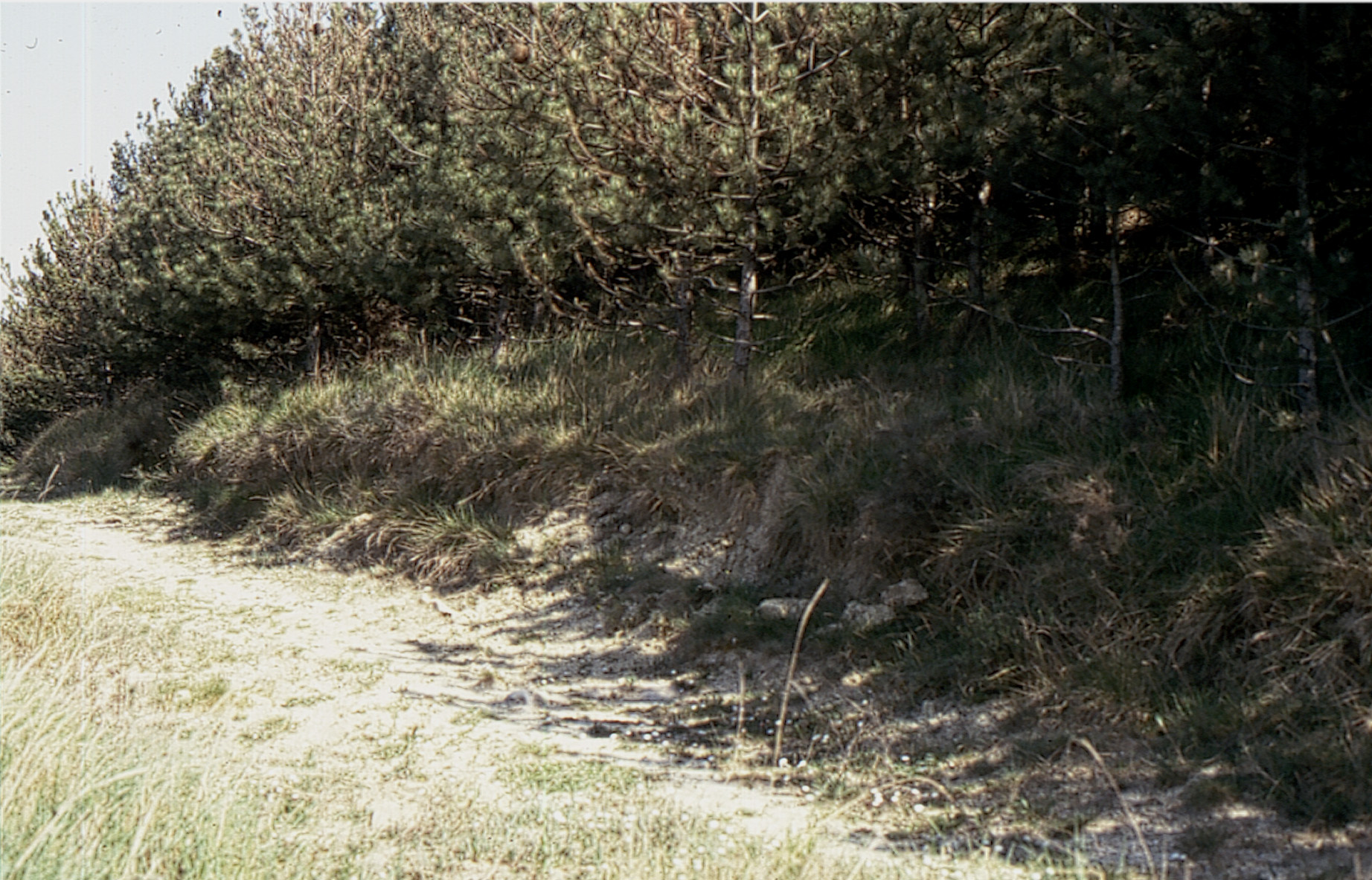 10
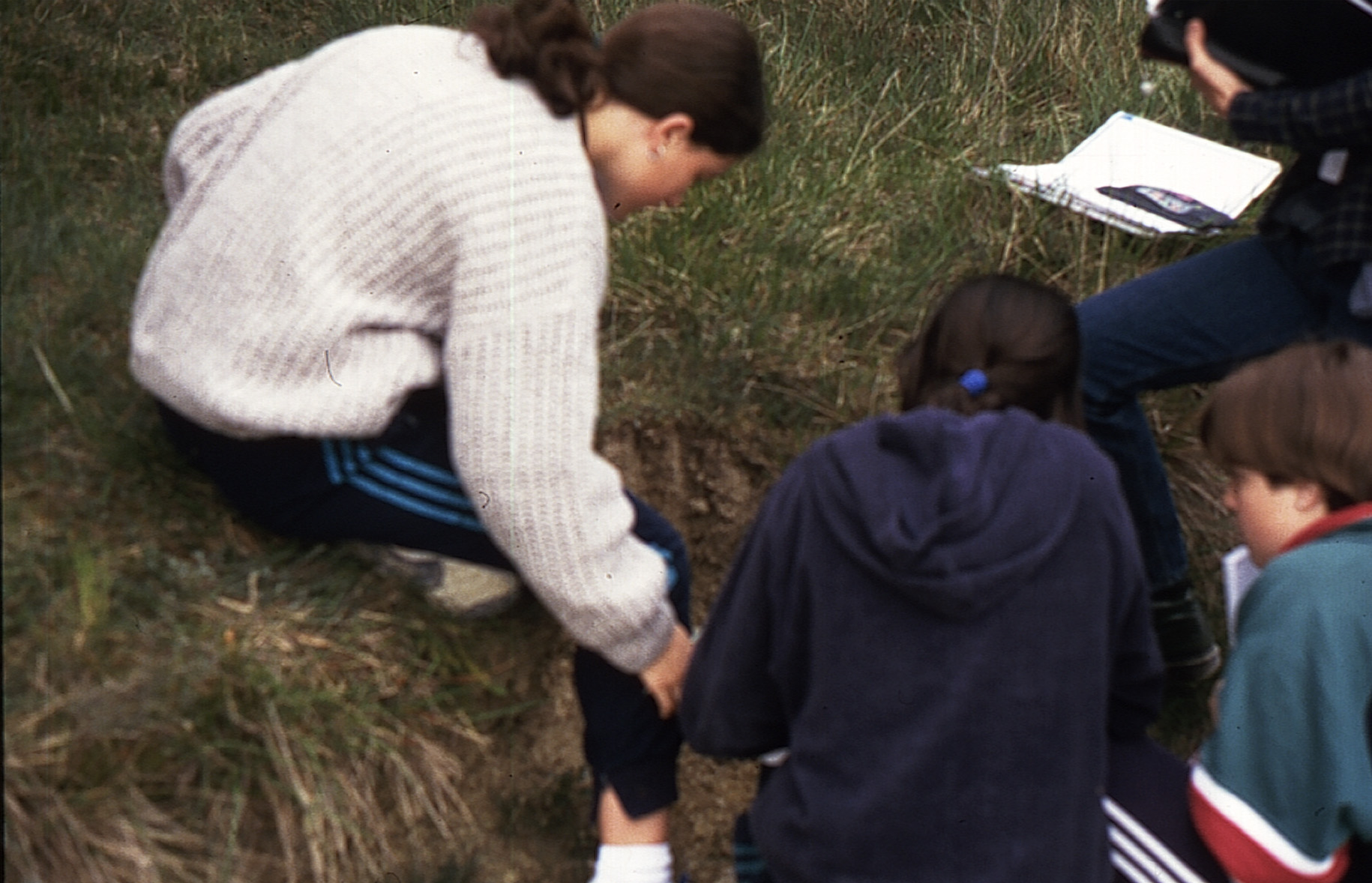 11
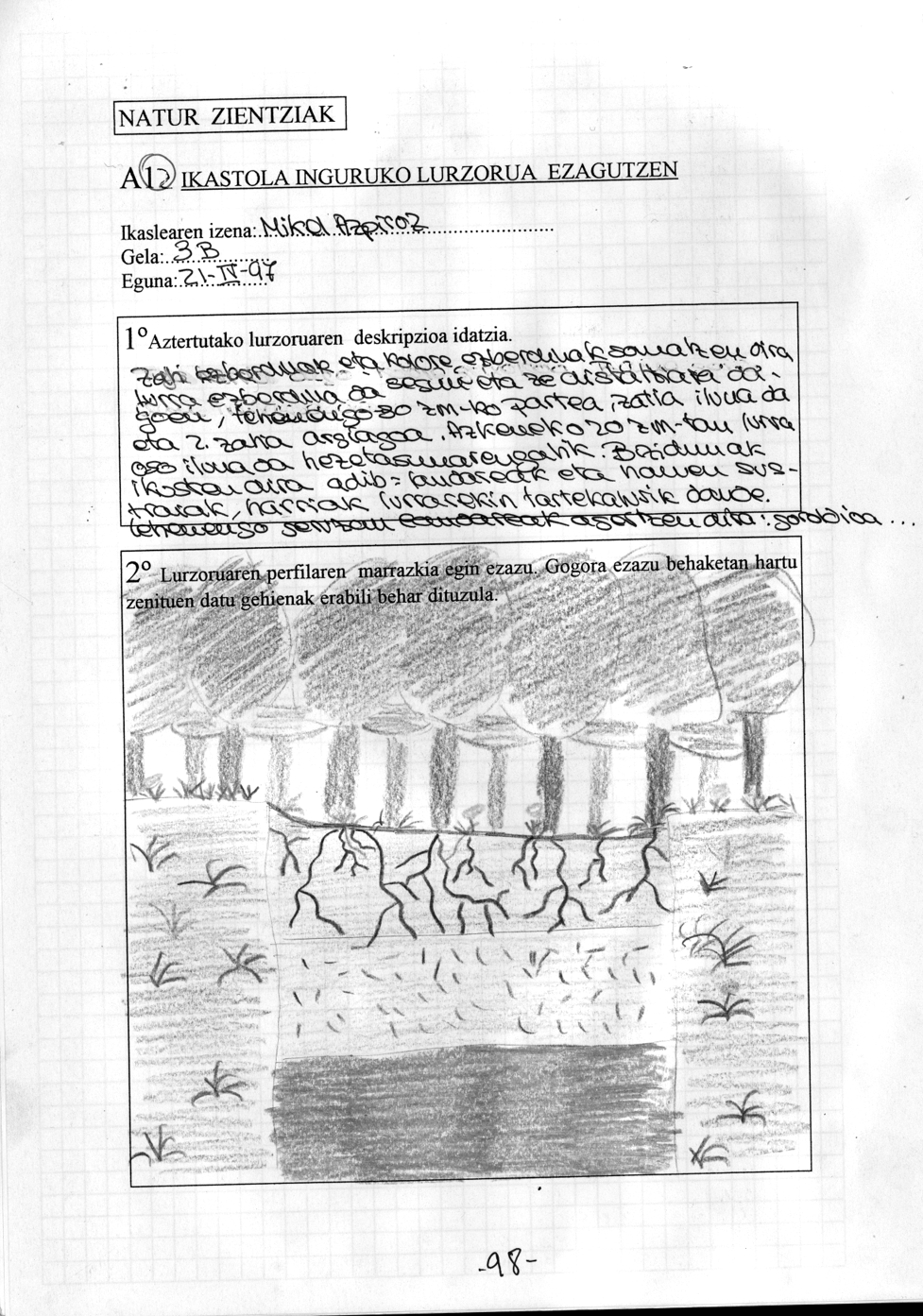 12
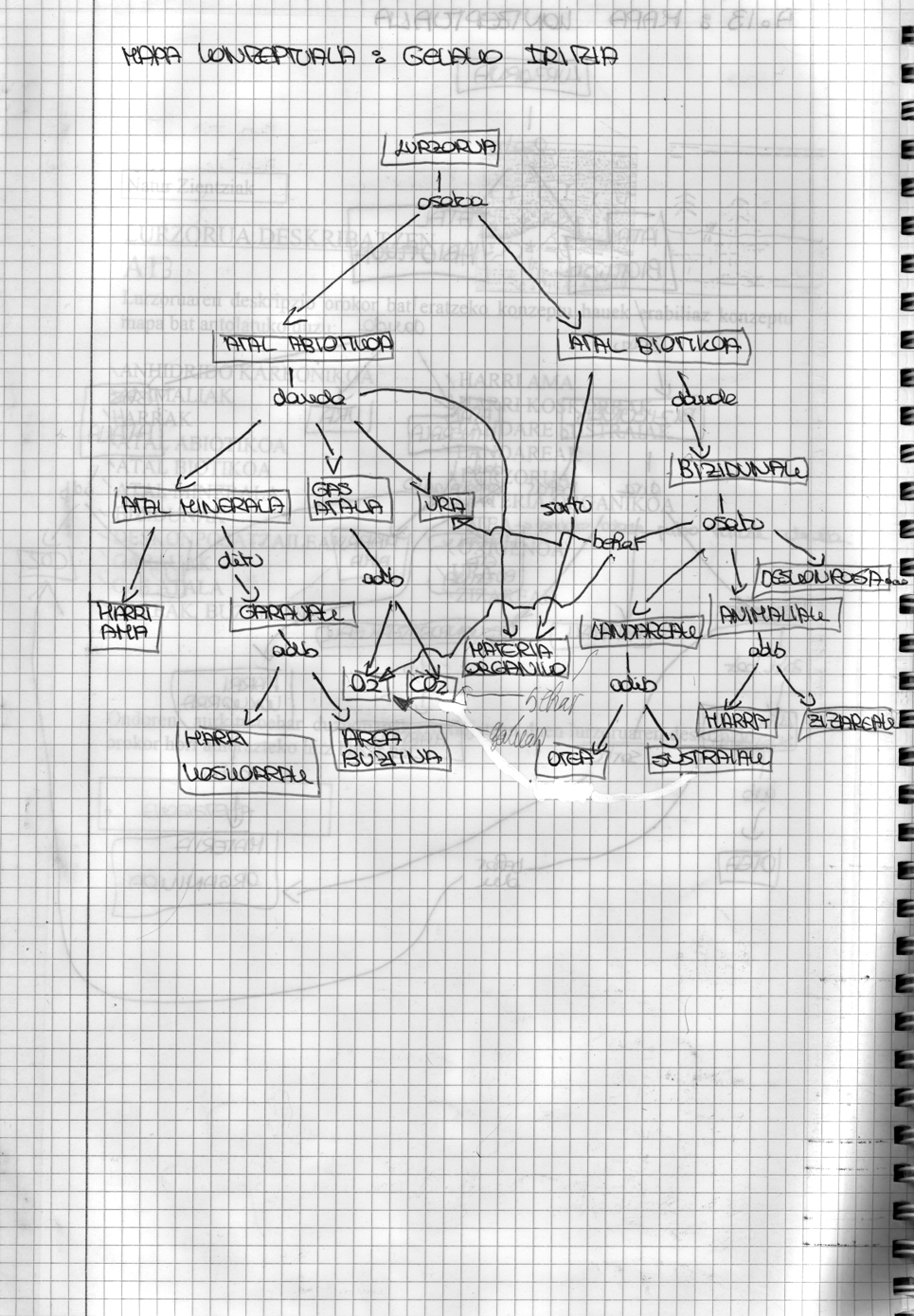 13
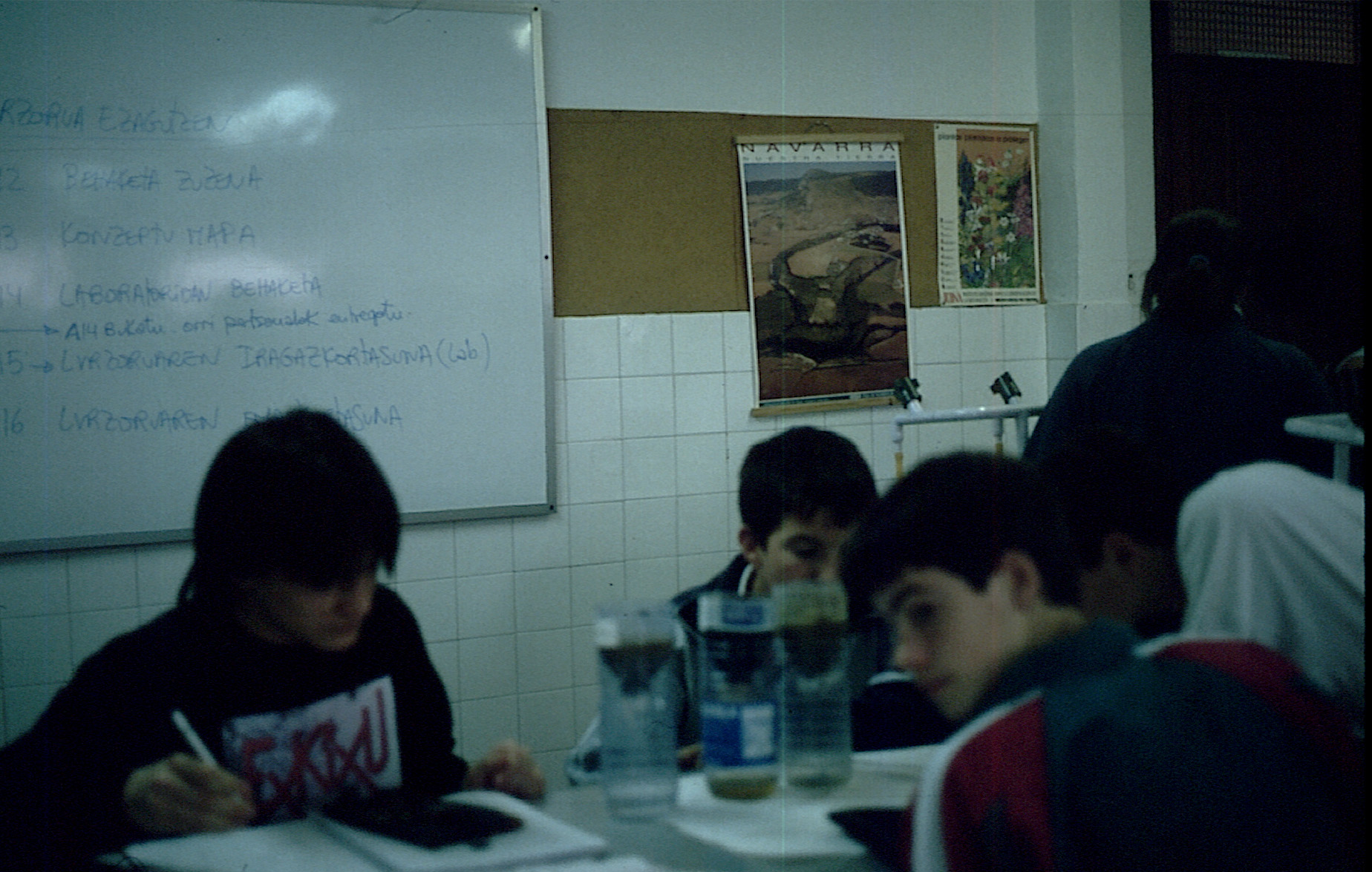 14
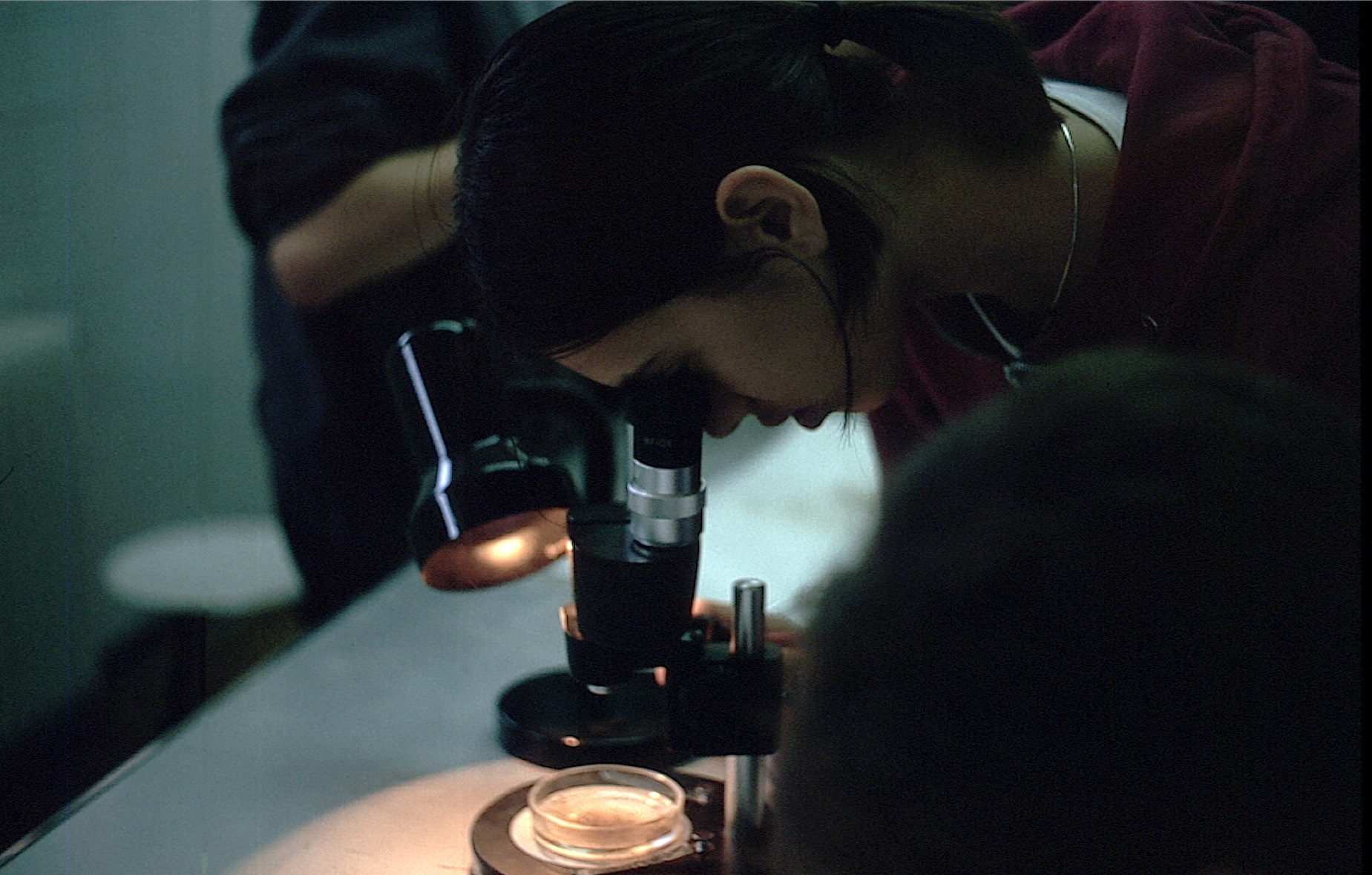 15
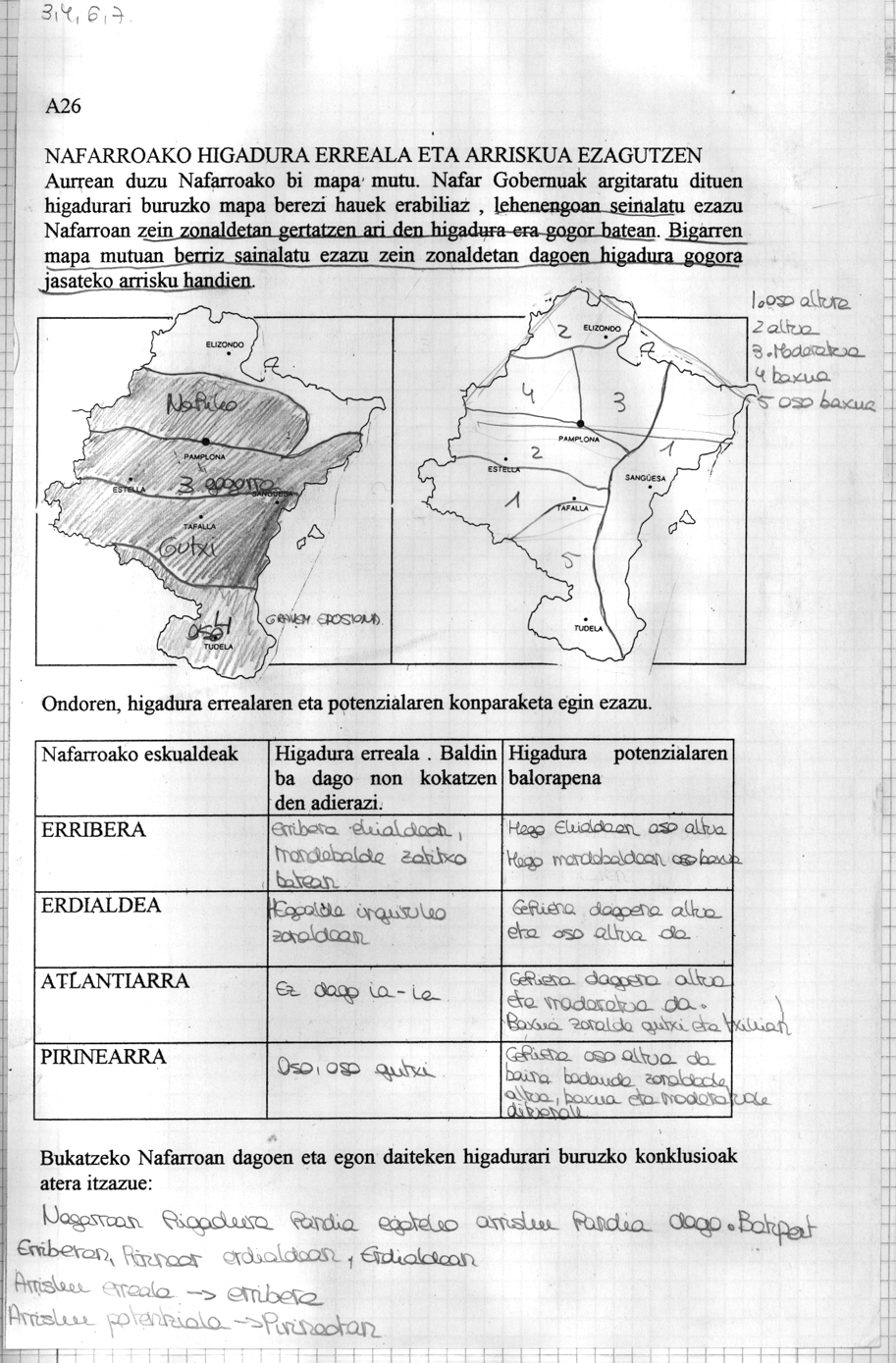 16
JUICIOS DE CONOCIMIENTO QUE SE OBTIENEN DE LOS MAPAS CONCEPTUALES
AL ANALIZAR LOS MAPAS CONCEP-TUALES TENDREMOS EN CUENTA:
Comenzaremos por una descripción del mapa, en la que se tendrá en cuenta:
Características generales
Errores
Una descripción de la organización del mapa
Tras la descripción, se afrontará la tarea de deducir el significado del mapa.
17
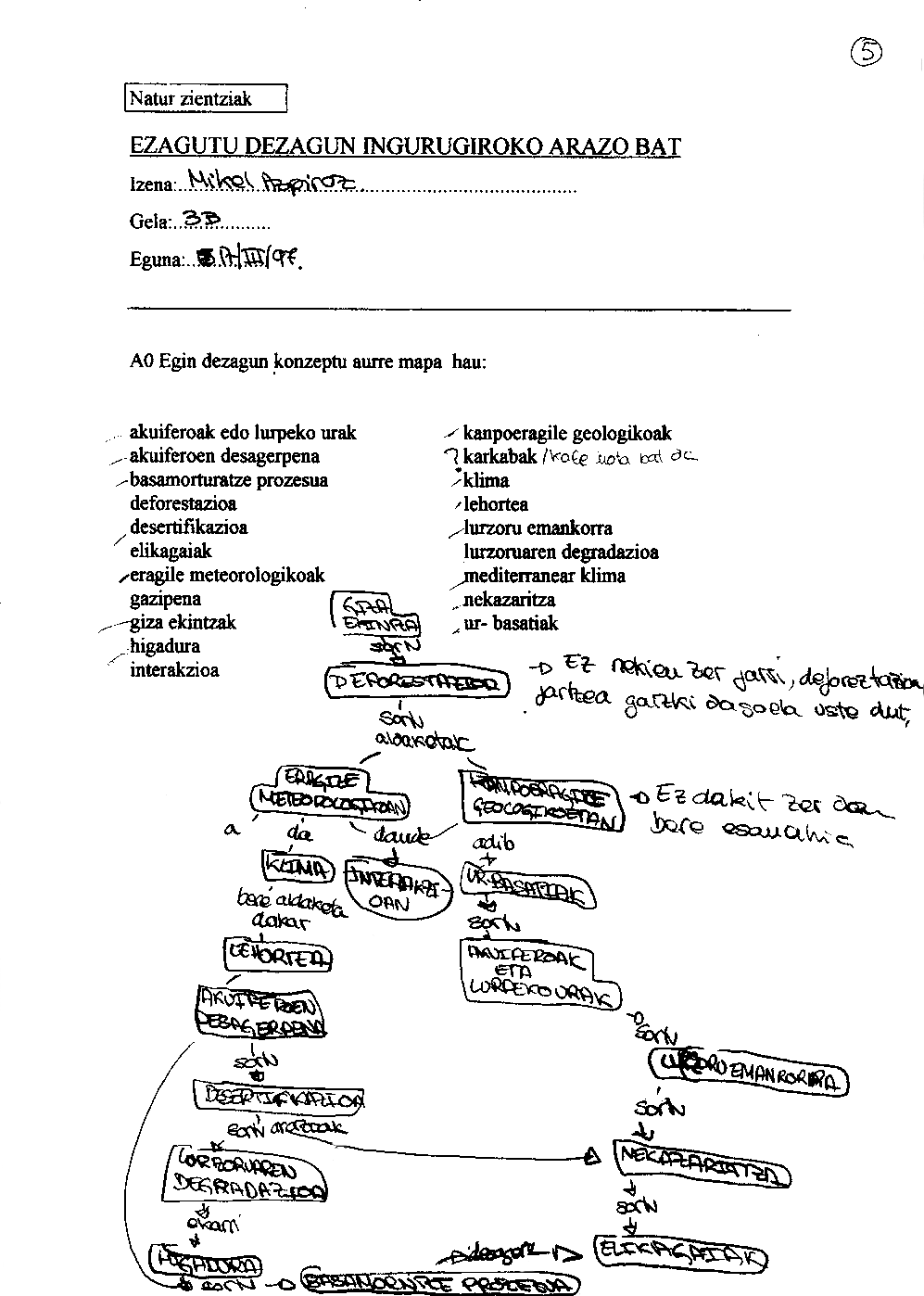 11 akats
18
4 AKATS
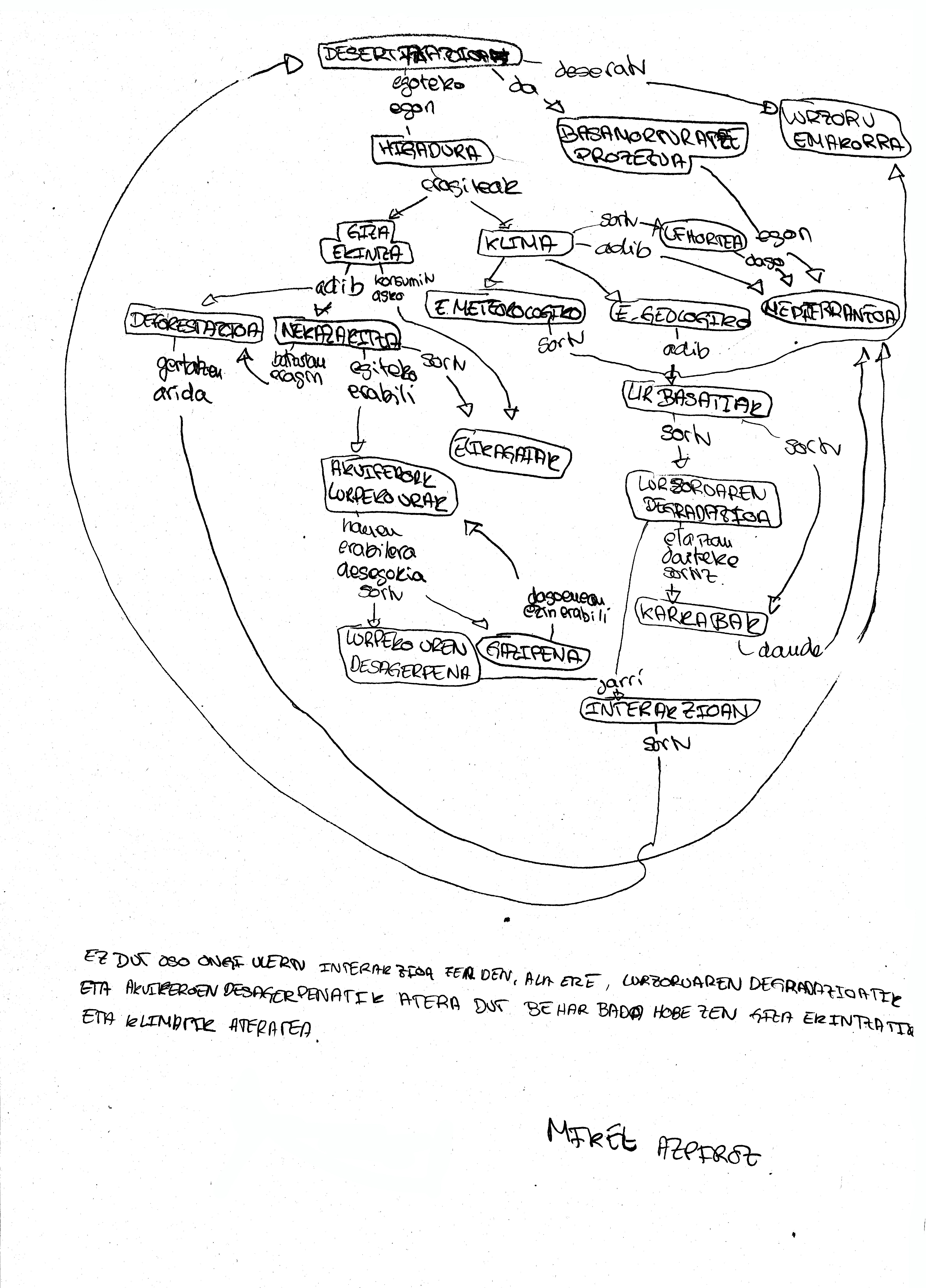 19
LA ENERGÍA
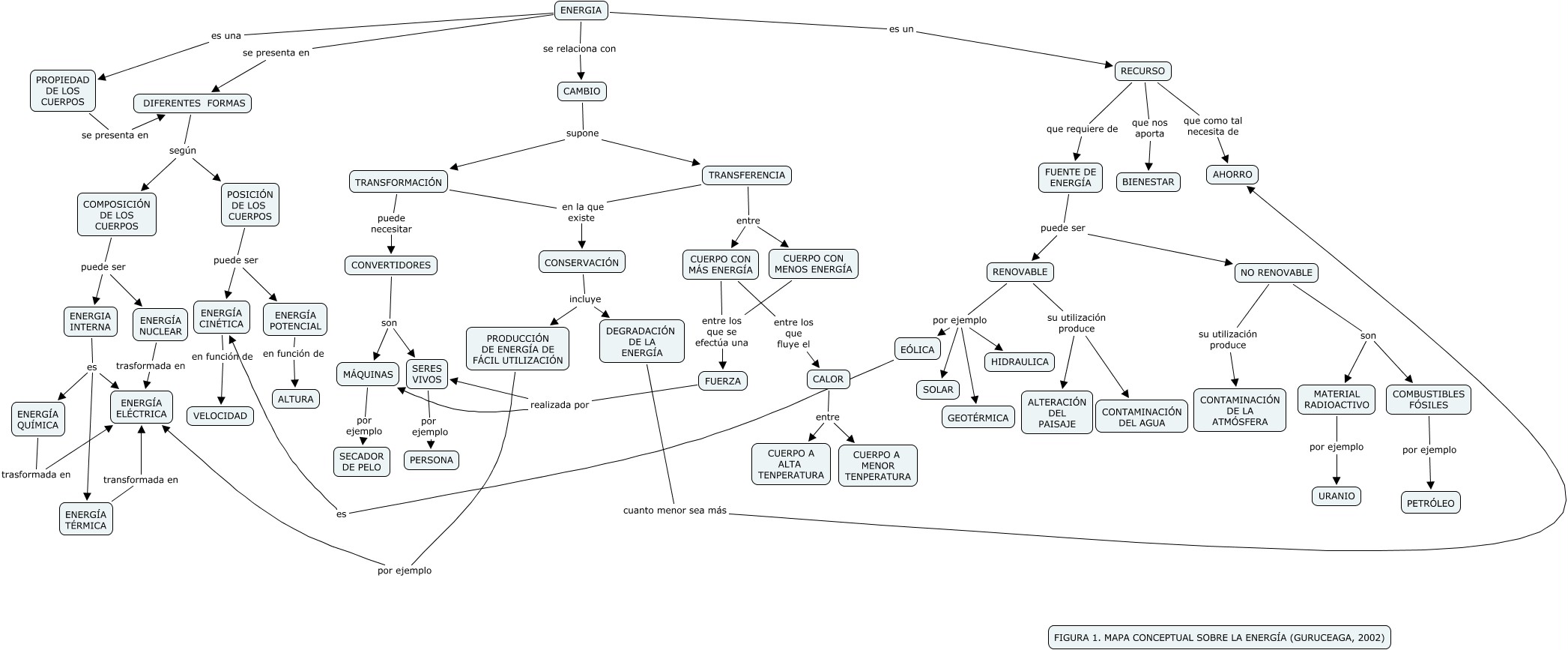 Tabla  2:  Módulo Instruccional
Tabla  2:  Módulo Instruccional
Tabla  2:  Módulo Instruccional
Tabla  2:  Módulo Instruccional
FIGURA 2
FIGURA 3